Презентация к уроку учебной практики «обработка застежки рукава мужской сорочки цельнокроеной планкой-обтачкой»
рекомендовано к использованию на уроках учебной практики в рамках ППКРС по профессии 29.01.05 Закройщик с целью ознакомления обучающихся с различными способами обработки застежки рукава мужской сорочки, формирования приемов выполнения обучающимися отдельных узлов, закрепления знаний, полученных на уроках теоретического обучения, развития творческих способностей и познавательной активности обучающихся.
Разработала мастер производственного обучения ГБПОУ «Профессиональный лицей № 4» Ольга Владимировна Тимошенко

г. Владикавказ, 2017г.
Рукава в сорочках бывают цельнокроеные (одношовные) или с отрезной надставкой (клином) в области застежки.
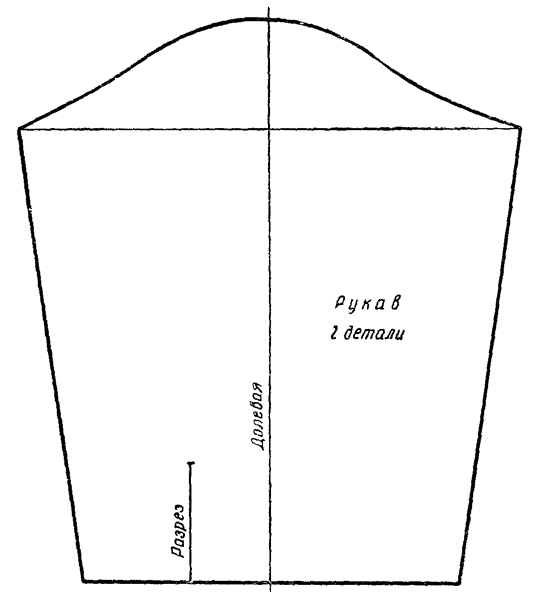 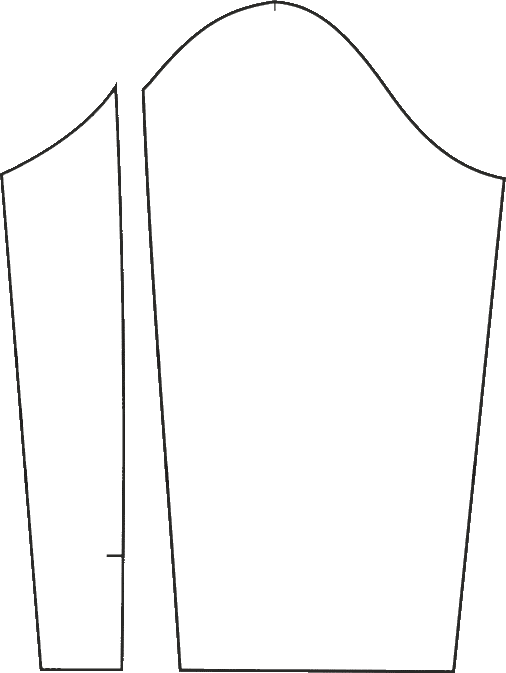 В зависимости от покроя рукава выбирают способ обработки застежки. Если есть надставка, низ рукава обрабатывается планкой (рис. а) или срезы рукава и надставки окантовываются (рис. б).
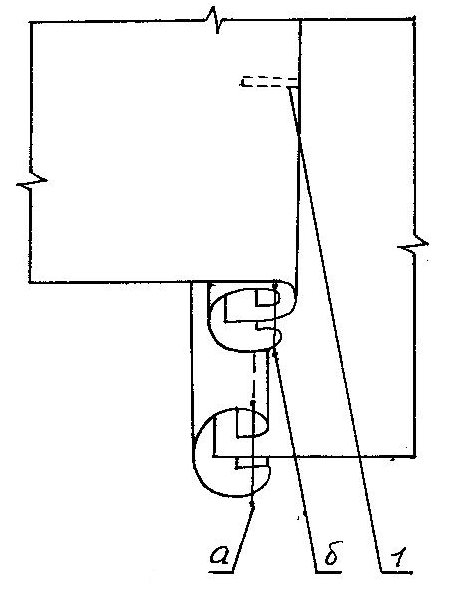 А
В
Цельнокроеный рукав выкраивают с разрезом по низу, меняется последовательность технологической обработки (рис. в, г ).
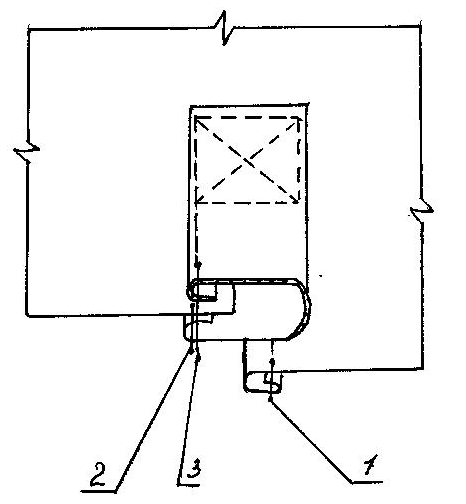 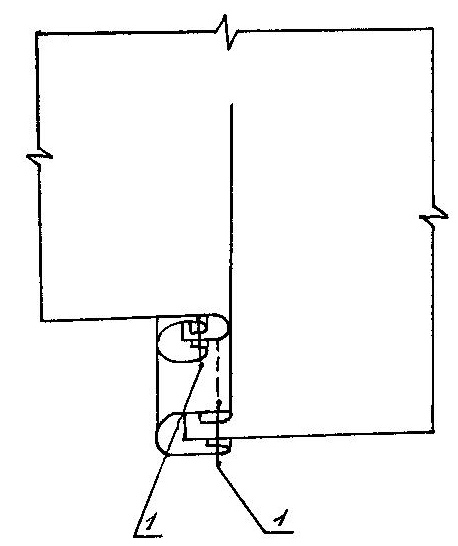 В
Г
Обработка застежки цельнокроеной планкой - обтачкой
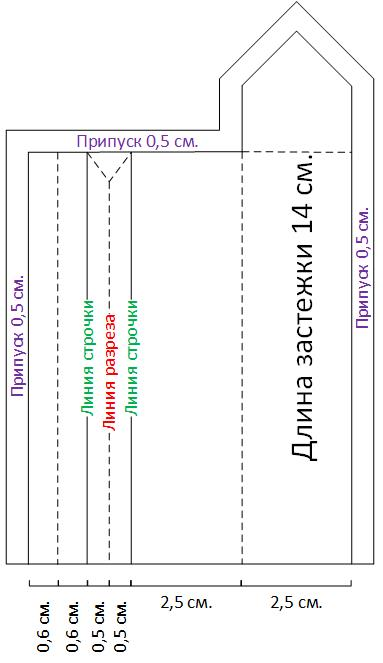 Сделать шаблон цельнокроеной планки-обтачки, как показано на схеме
Выкроить планки-обтачки из основного или отделочного материала, как предусмотрено моделью
Восстановить контрольные линии на планках-обтачках в соответствии с шаблоном, надсечь припуск на уровне удлиненной части планки
Заутюжить припуски обтачки, планки и выступающей фигурной части на изнаночную сторону, шириной 0,5 см.
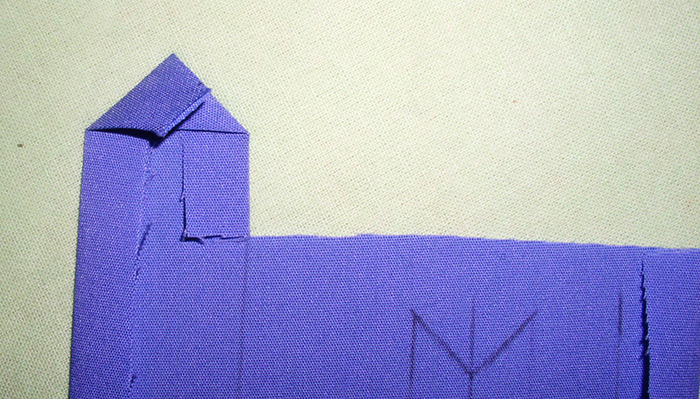 Уложить планку-обтачку лицевой стороной на изнаночную сторону рукава, как показано на рисунке, совмещая линии разреза на рукаве и на планке
Притачать планку-обтачку по контрольным линиям, выполняя закрепки в начале и в конце строчки. !!! Важно, чтобы строчки были параллельными и заканчивались на одном уровне
Разрезать застежку рукава посередине, не доходя до уровня строчек на 1 см., в конце припуски надсечь на уголок, не доходя до строчек притачивания на 0,1 см.
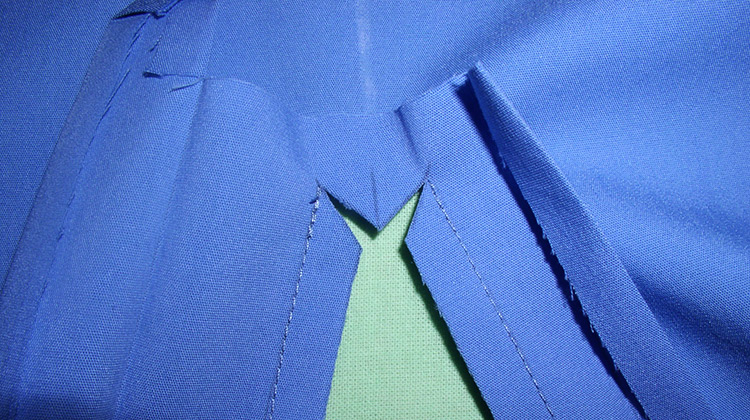 Вывернуть планку-обтачку на лицевую сторону рукава, выправить и приутюжить, заутюживая уголок в конце разреза
Обогнуть припуски застежки рукава со стороны локтя заутюженной обтачкой, перекрывая строчку притачивания планки-обтачки на 0,1 см. и настрочить, шириной шва 0,1см. От подогнутого края, выполняя закрепки в начале и в конце строчки
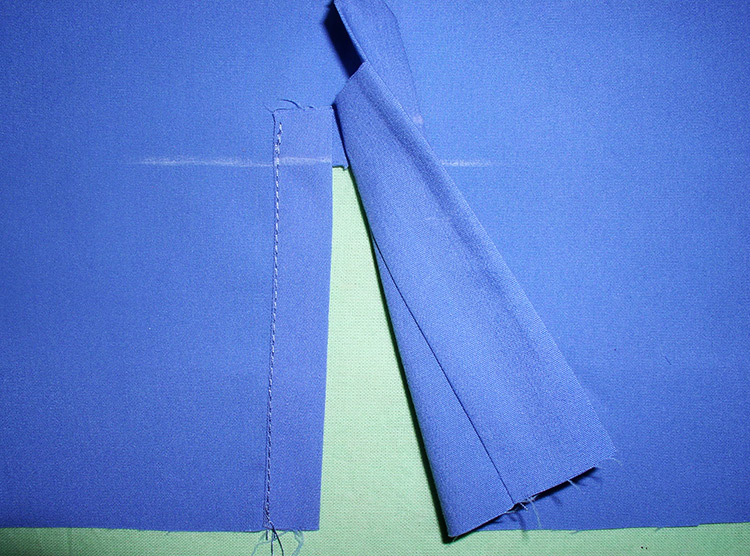 Обогнуть припуски застежки рукава со стороны переда заутюженной планкой с выступающей фигурной частью, перекрывая строчку притачивания планки-обтачки на 0,1 см.
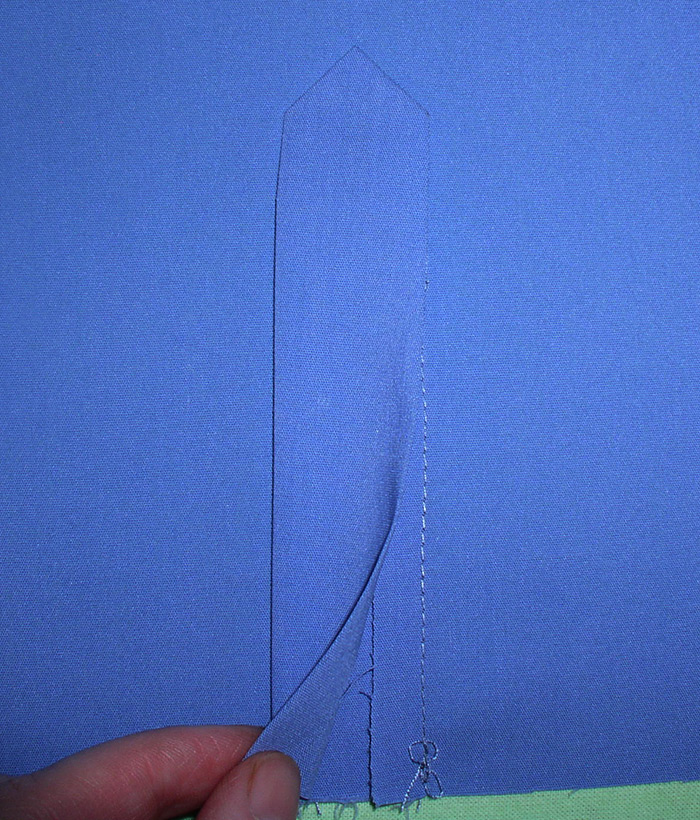 Настрочить планку с выступающей фигурной частью, шириной шва 0,1см. От подогнутого края по фигурному контуру, выполняя закрепки в начале и в конце строчки, как показано на рисунке
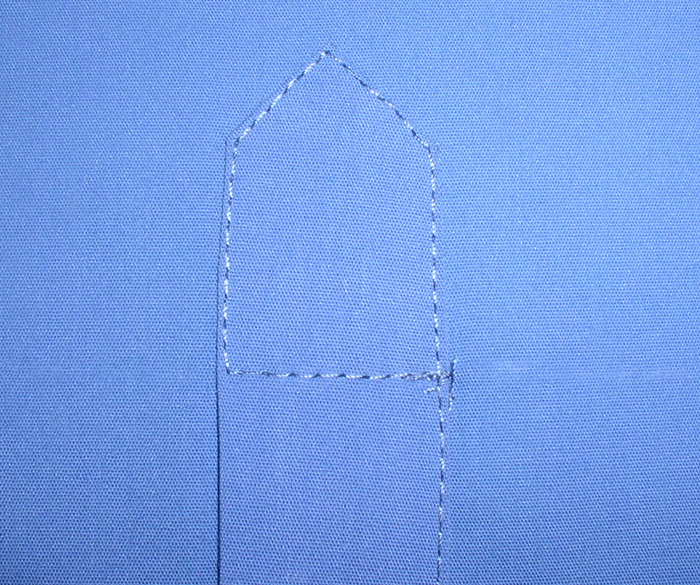 Планка-обтачка с изнаночной стороны
При желании можно выполнить декоративную отстрочку планки.Приутюжить застежку в готовом виде
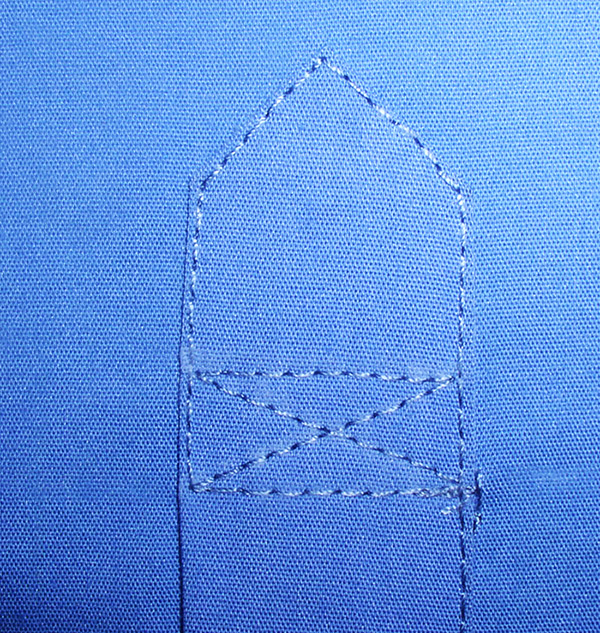 Спасибо за внимание!